Казенное  учреждение ХМАО-Югры Урайский специализированный Дом ребенка
Презентация к интегрированному занятию
«На лесной тропинке»


                                                                  
                                                                                                                                             Составил: воспитатель  
                                                                                                                                             первой квалификационной  
                                                                                                                                             категории:  Агафонова      
                                                                                                                                             Ирина Леонидовна
                                           
Город Урай
2016 г.
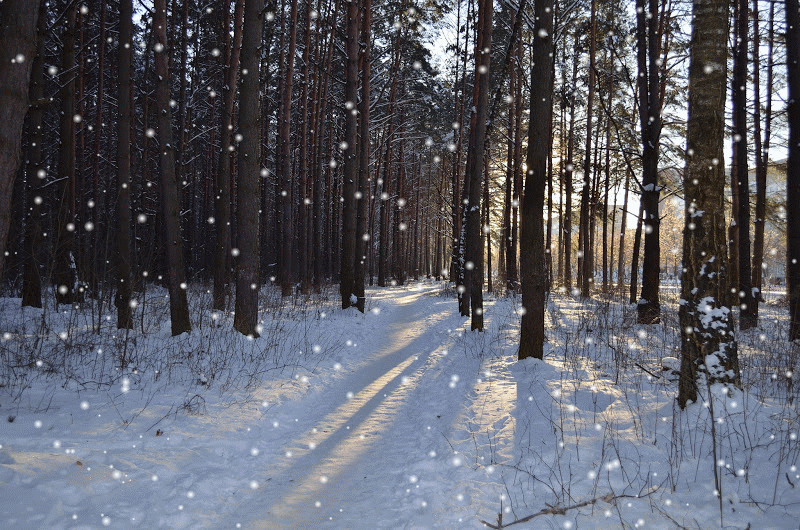 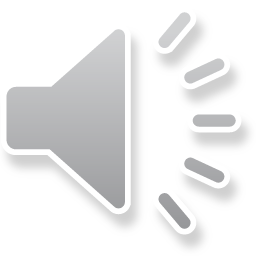 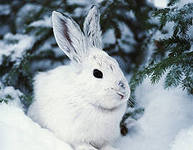 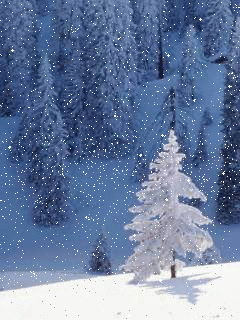 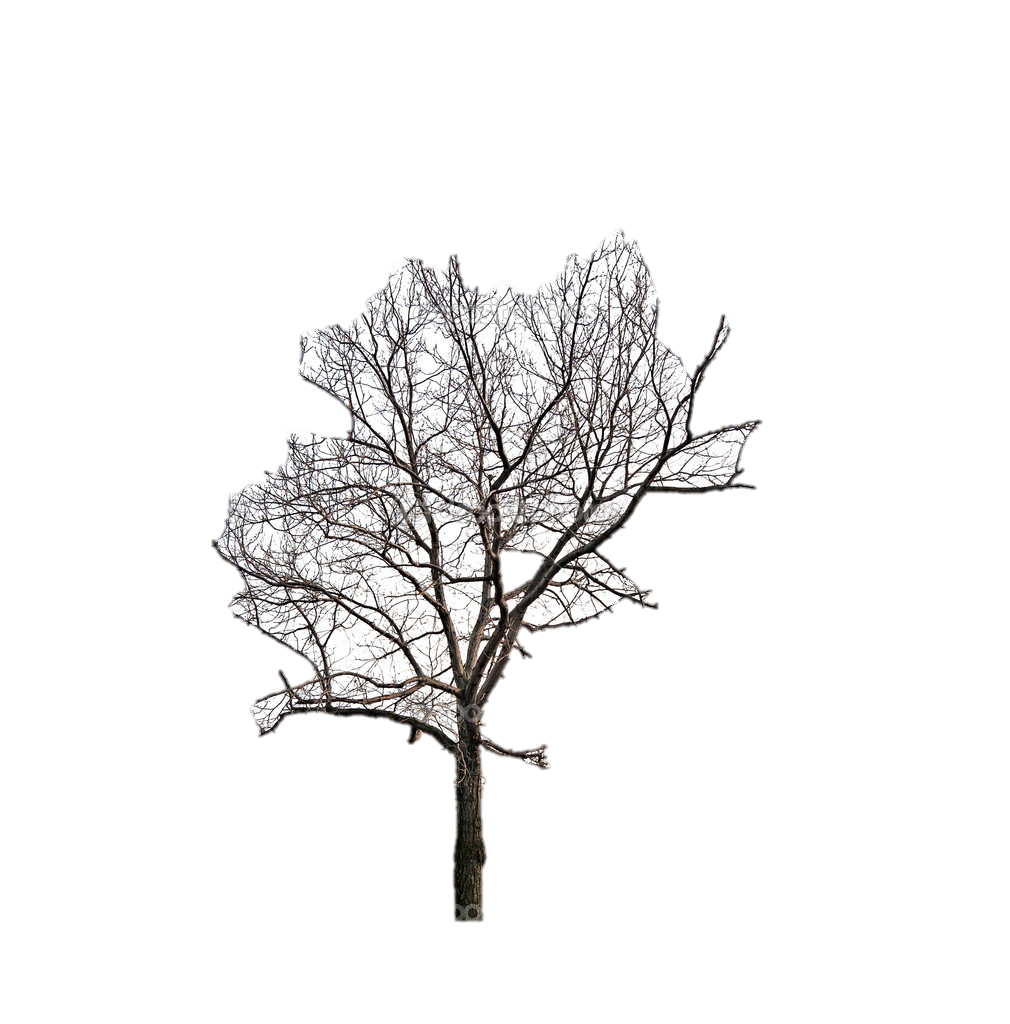 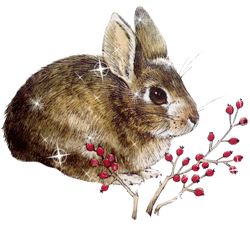 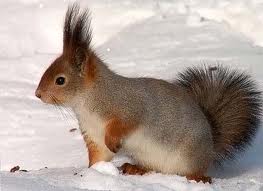 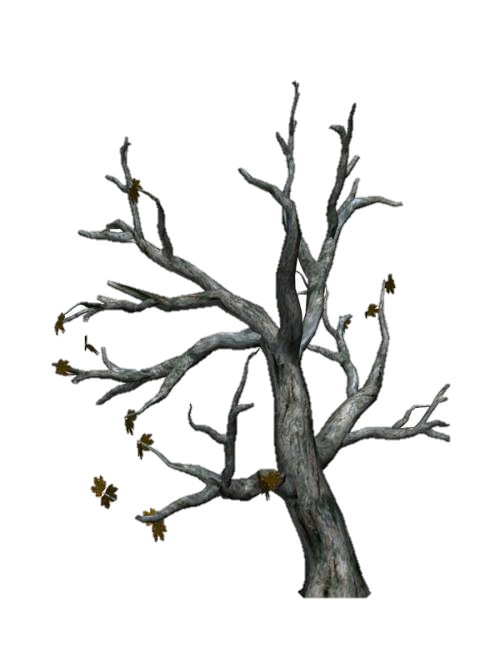 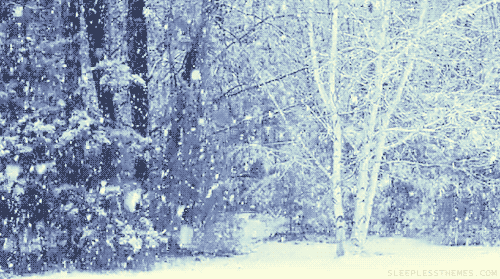 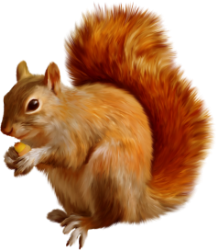 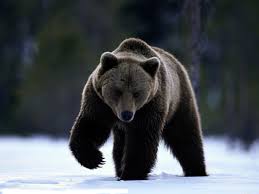 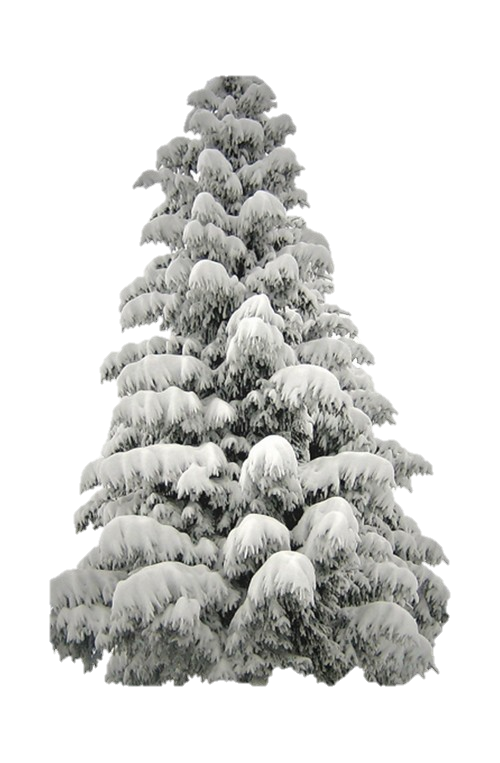 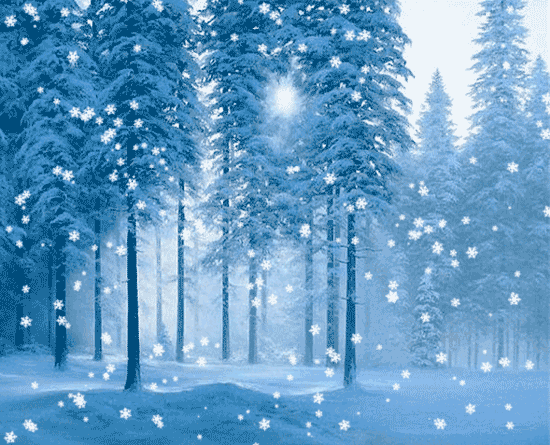 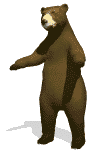